Aquifers
Environmental Sciences 12
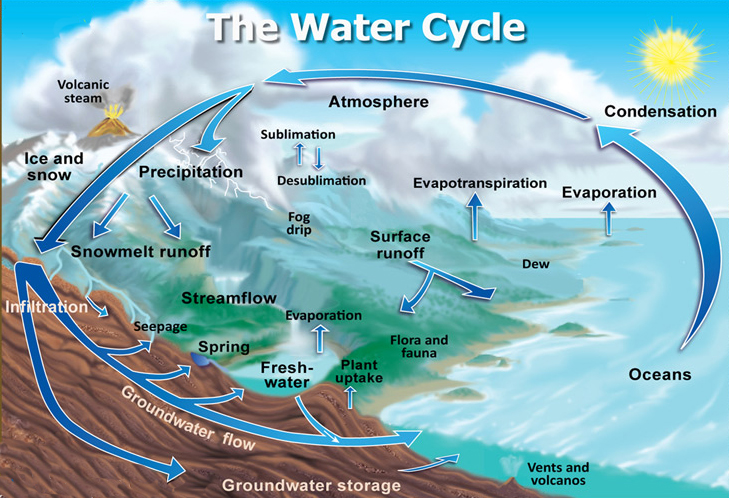 Water Cycle
What is Ground Water?
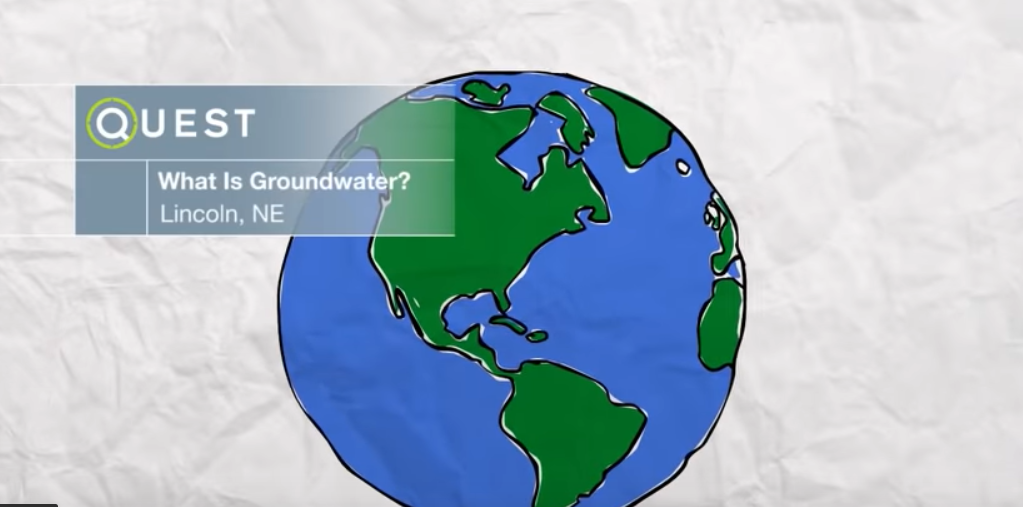 What is an aquifer?
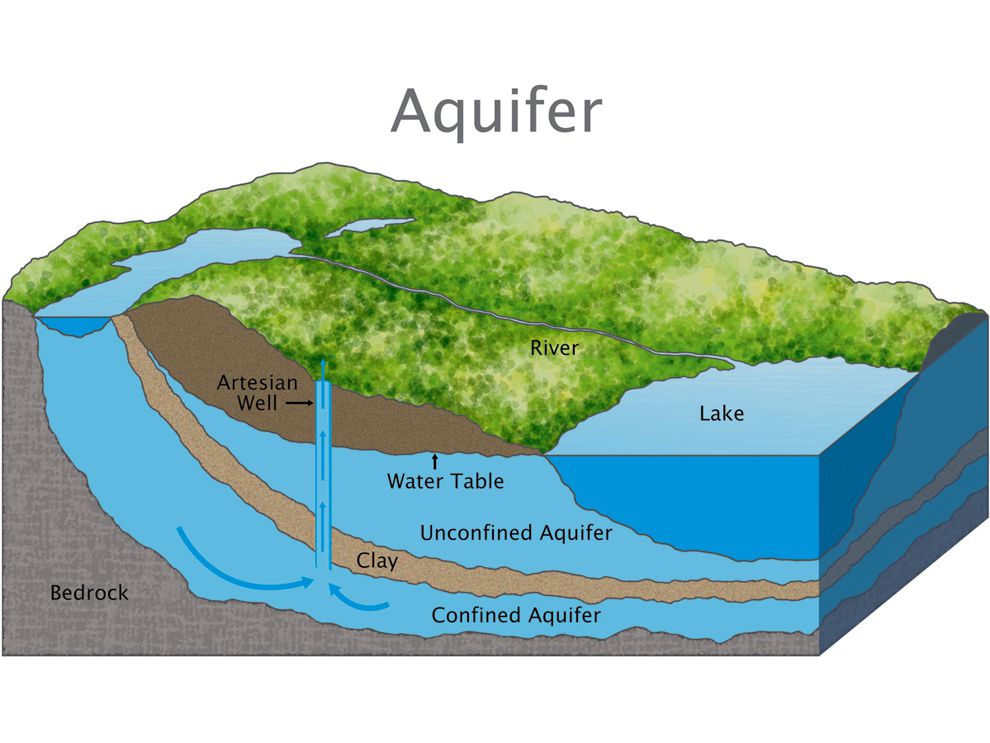 Confined aquifer  layer of non-porous rock above water. Challenging and expensive to drill into.  Can build up pressure
Unconfined aquifer directly feed into lake.  Only soil above. Cheaper to use as welled water
Ogallala Aquifer
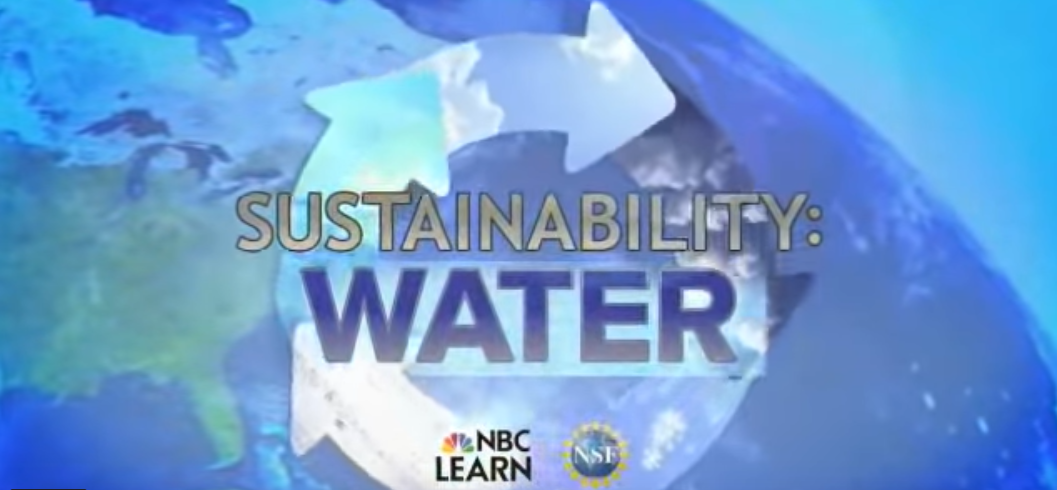 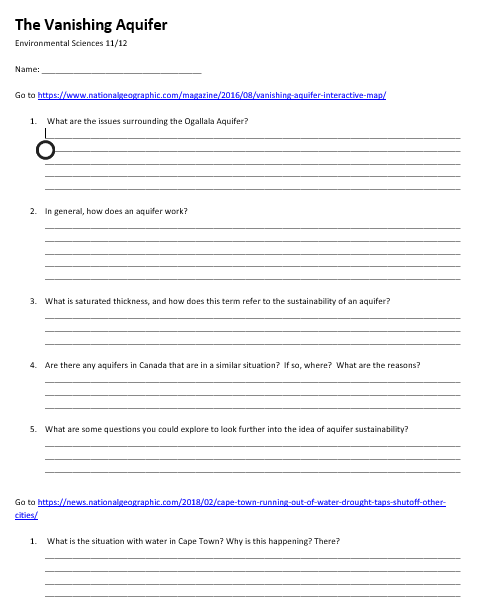 Aquifer Search
Go to the websites
Read and find the info